Подвиг Сталинграда
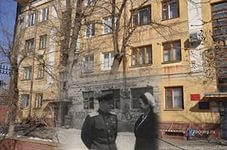 Человечество всегда будет помнить горькую дату начало этой страшной войны. 22 июня 1941 ода
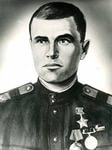 Нет ни дома, ни хаты,
Где, б, не глянул на нас со стены
Молодыми глазами солдата
Окрыляющий подвиг войны.
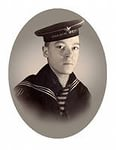 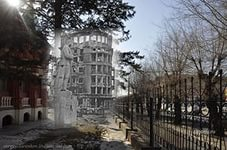 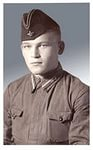 22 июня. Сорок первый год. Этот день начался не тихой росной зарёй, а грохотом бомб, свистом пуль и скрежетом стали
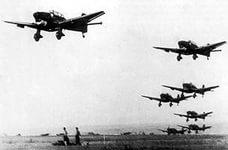 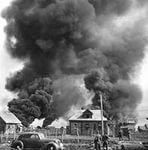 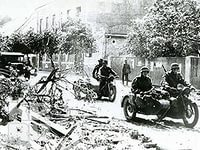 22 июня. Сорок первый год. Война.
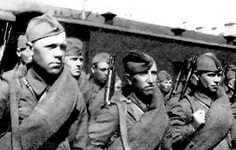 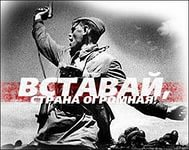 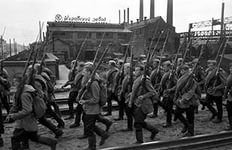 Это были годы лишений, горя, тяжёлого труда.
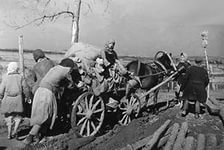 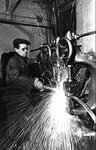 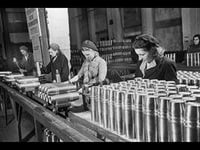 Сталинград (Волгоград) – это крупный промышленный и культурный центр, узел коммуникаций, связывающих юг с центром страны.
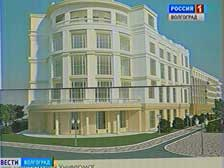 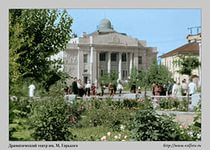 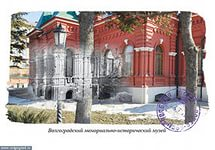 Сталинград – город нашей славы, город – солдат, город – герой.
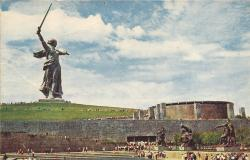 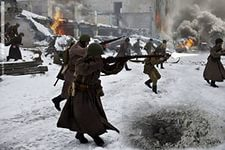 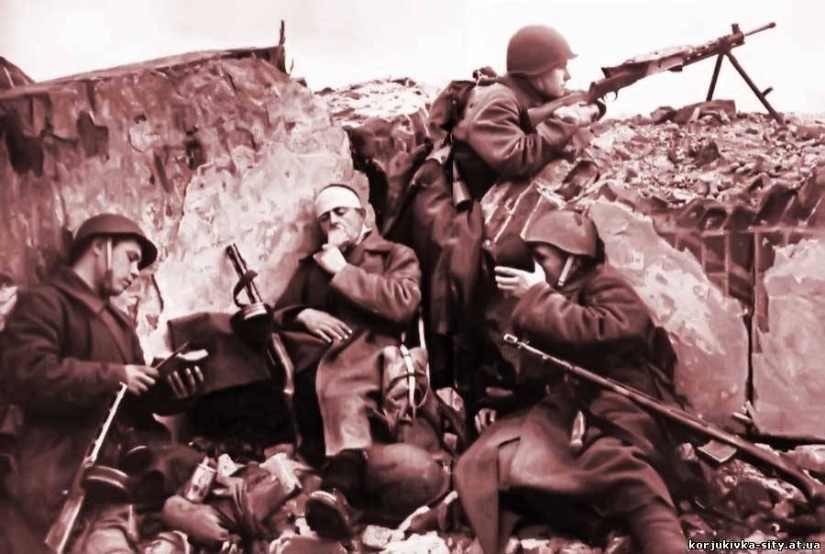 Маршал Советского Союза  А.М. Василевский
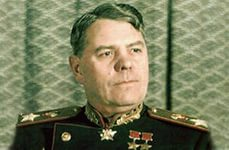 …А враг стремился к своей цели. Развернулись жаркие бои на ближних подступах к городу.
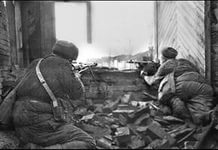 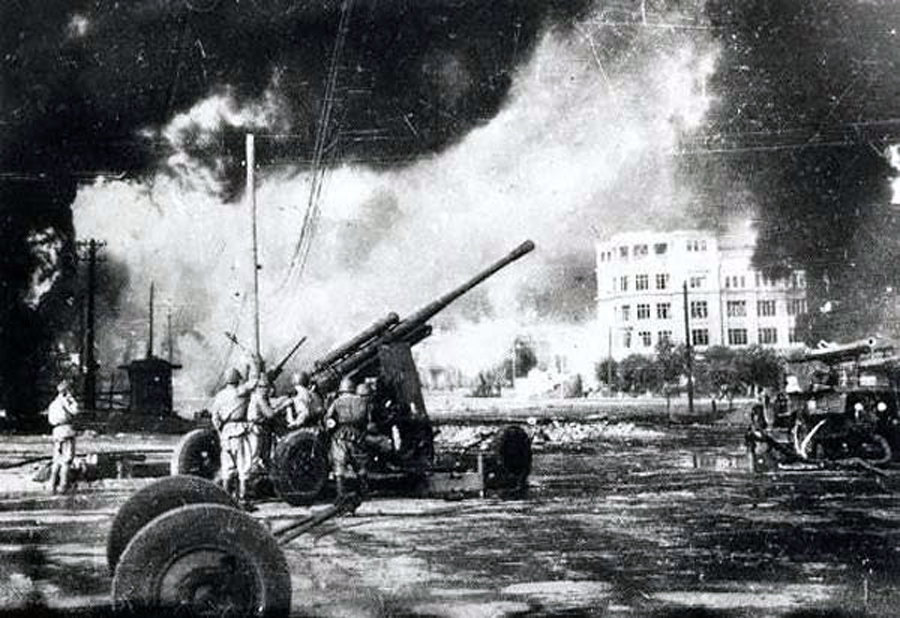 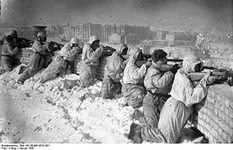 Михаил Александрович Шолохов
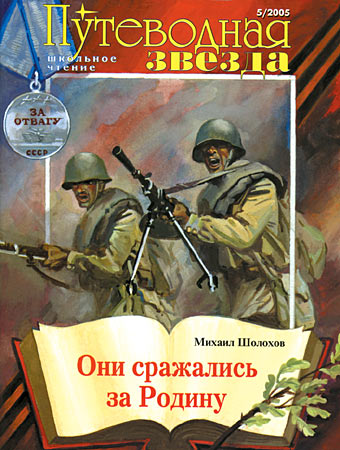 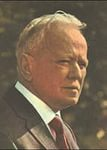 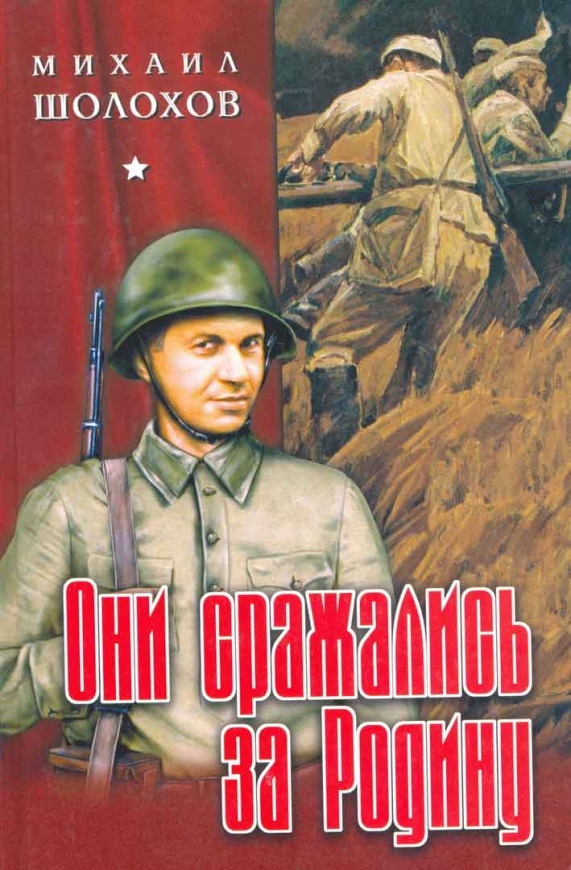 Ожесточенная бомбардировка города.
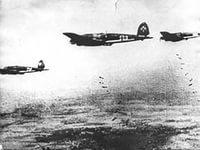 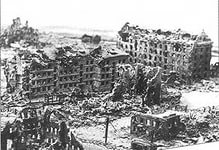 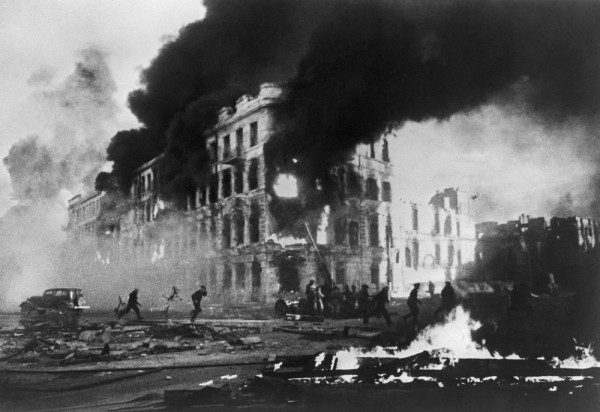 23 августа.
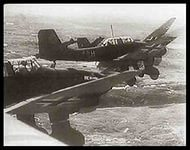 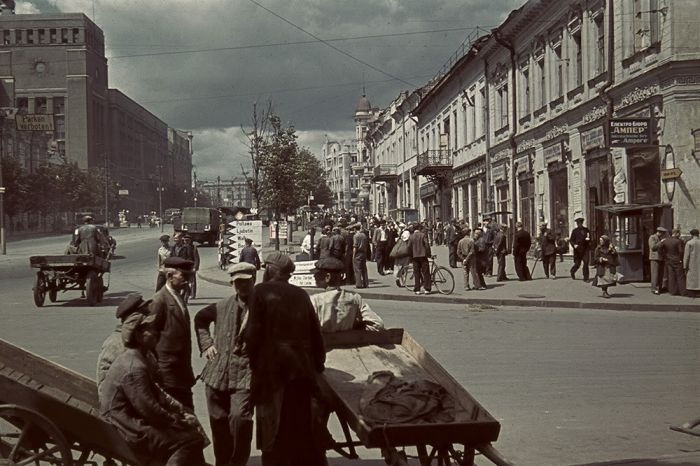 Этот вопль, вещающий беду и смерть, навис над городом. Это был голос всего города.
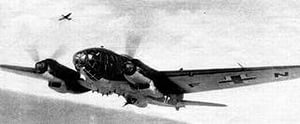 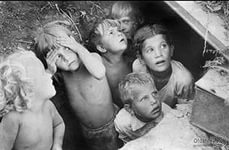 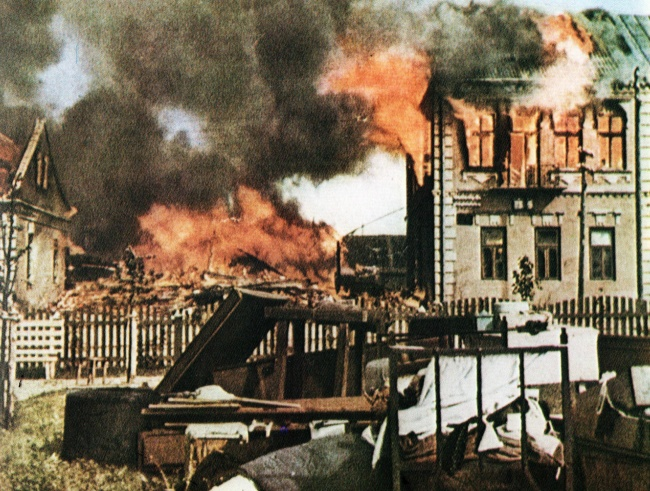 «Сила бедствия была огромна…»
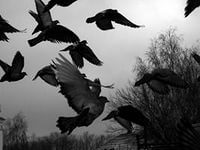 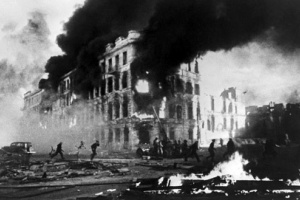 Мы сделаем всё, чтобы отстоять город.                                                    Всё на строительство баррикад!26 августа 1942 года”.
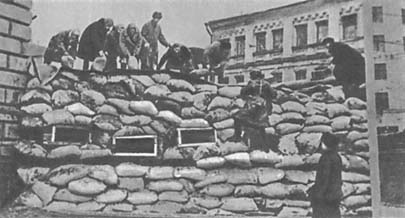 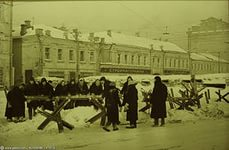 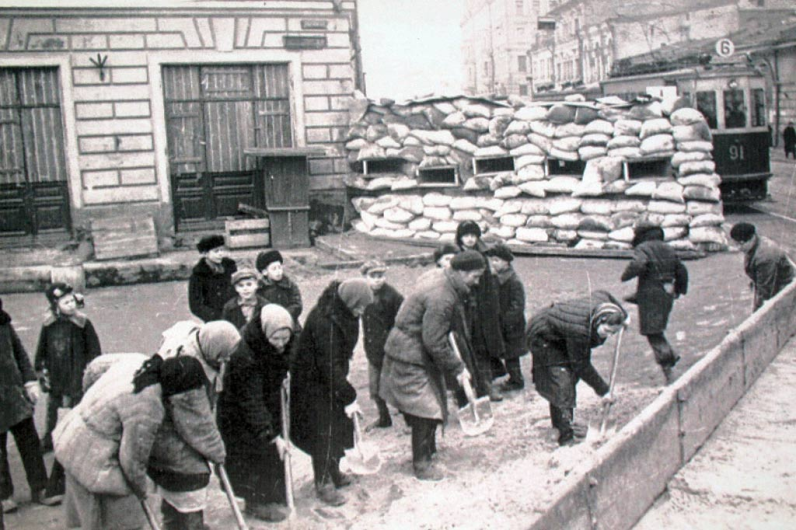 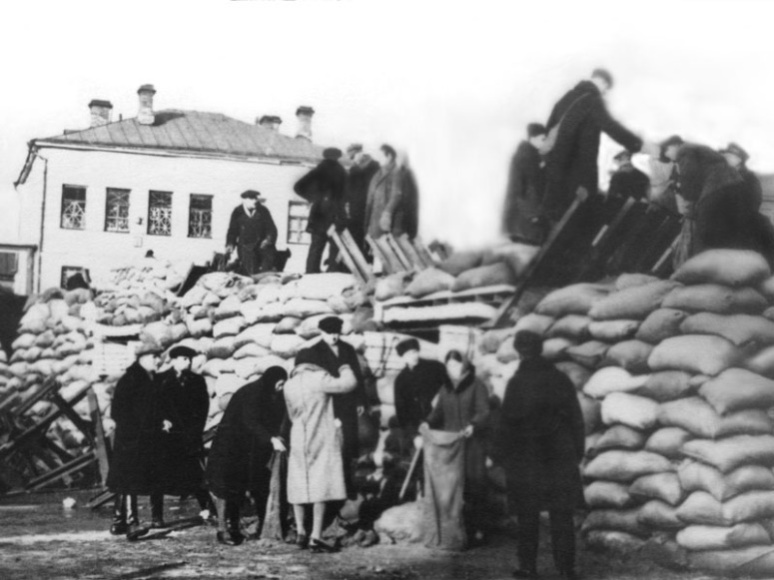 “За Волгой земли для нас нет”
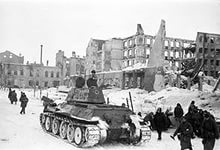 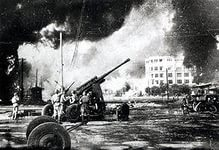 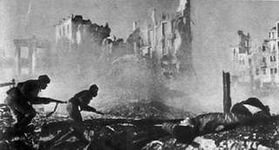 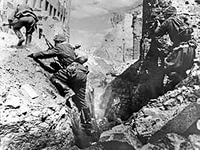 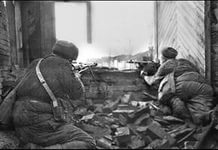 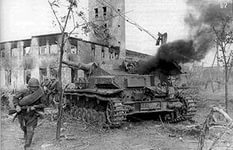 Из документа повести Константина Симонова “Дни и ночи”
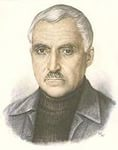 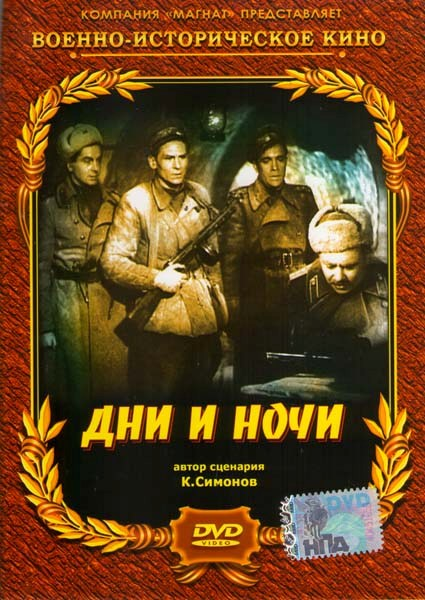 Подвиг связиста Матвея Путилова
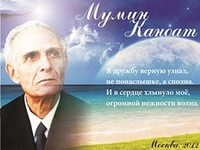 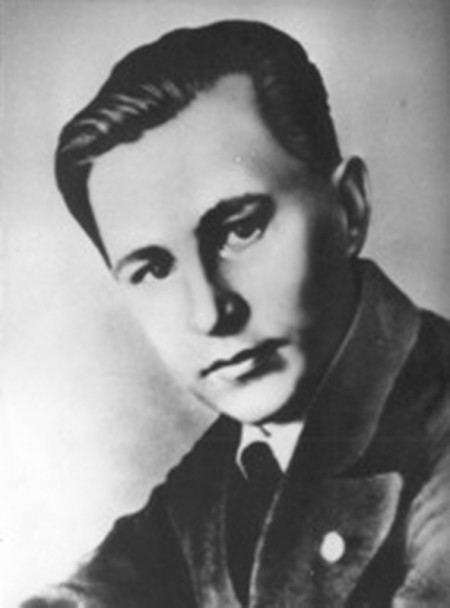 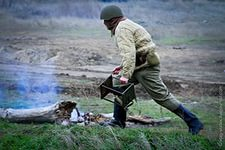 Была не паника и не смятение ответом на удары врага, а выдержка и стойкость славных защитников Сталинграда – героизм и отвага.
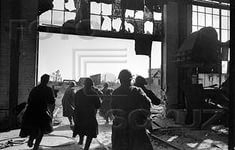 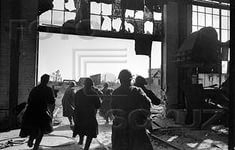 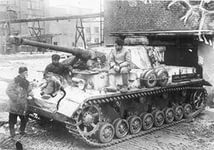 “Дом Павлова”
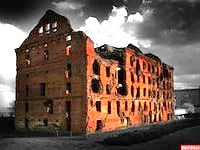 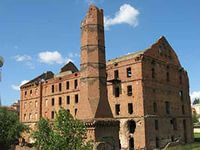 Дом музей сержанта Павлова
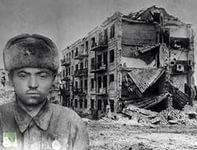 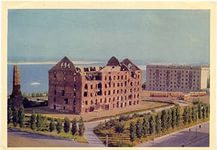 Дом Павлова в современном Волгограде
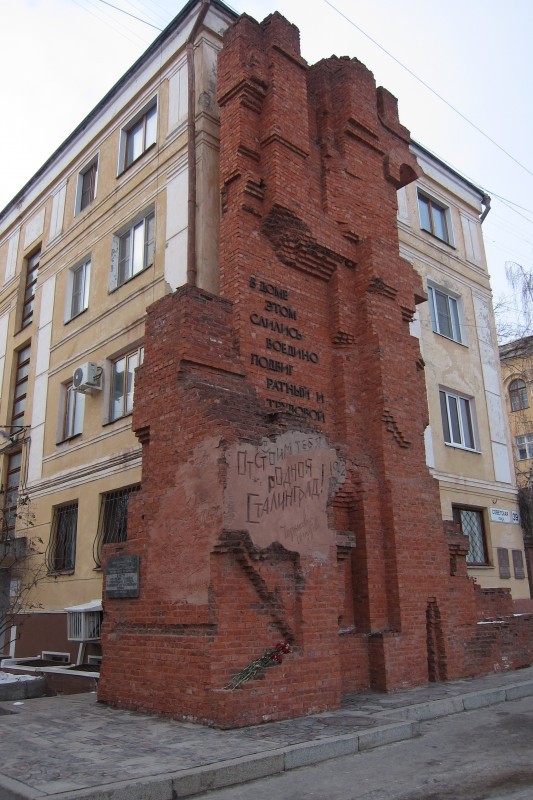 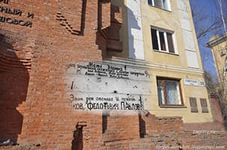 Баллада Николы Упенина “Огонь на меня”Мамаев курган
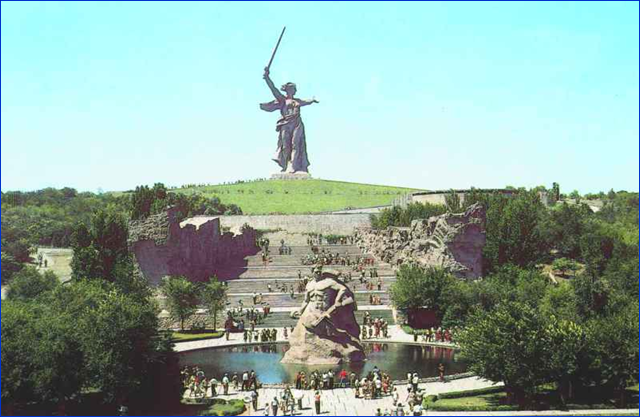 Площадь героев
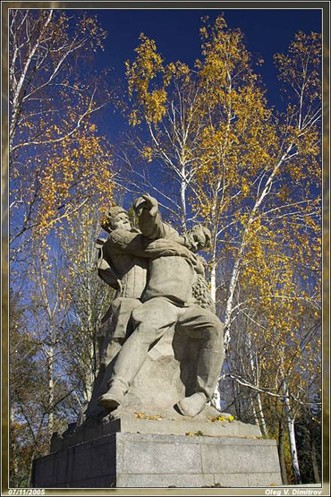 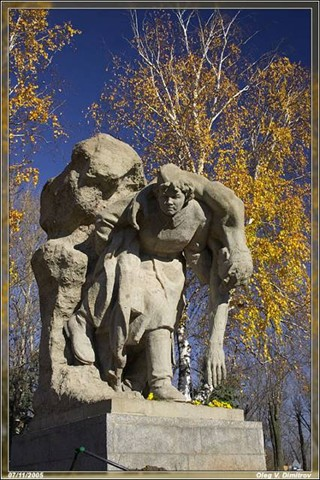 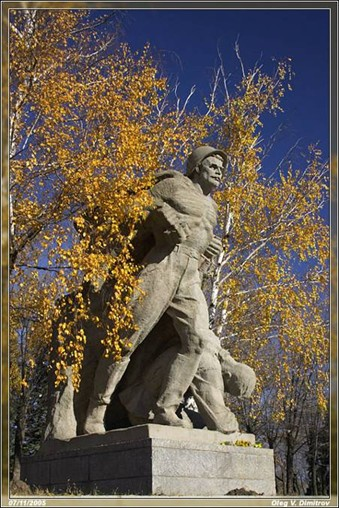 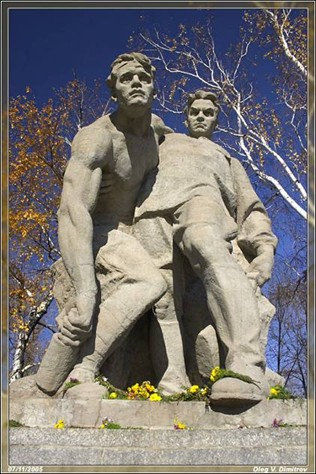 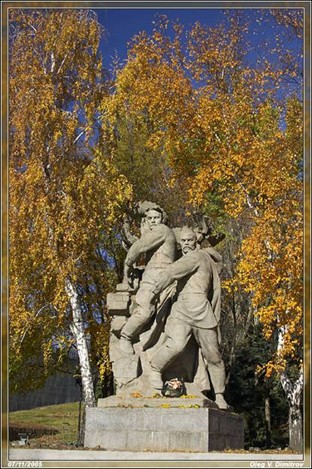 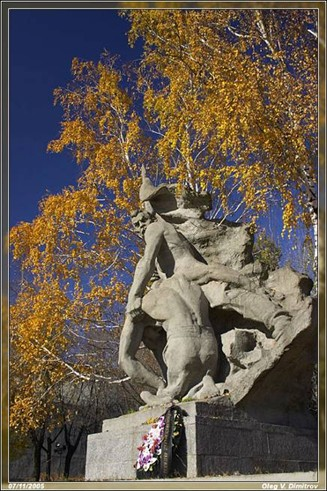 Немецкие пленные в районе Сталинграда.
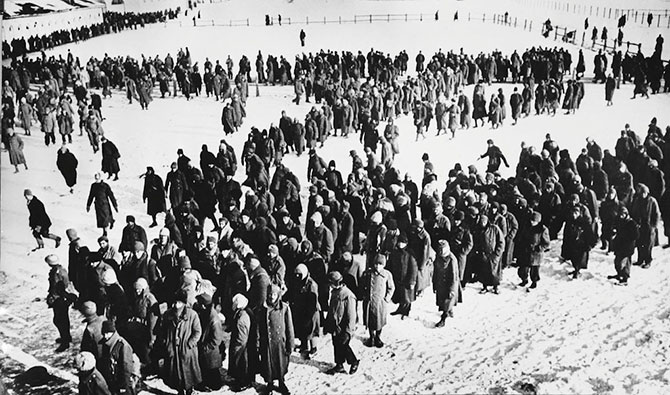 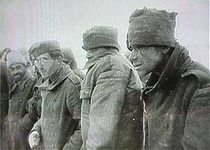 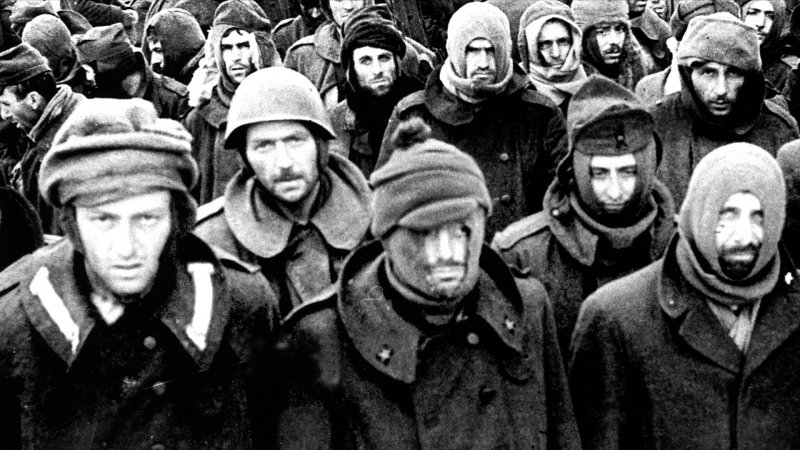 Пленный фельдмаршал Паулюс   с офицерами своего штаба под Сталинградом.
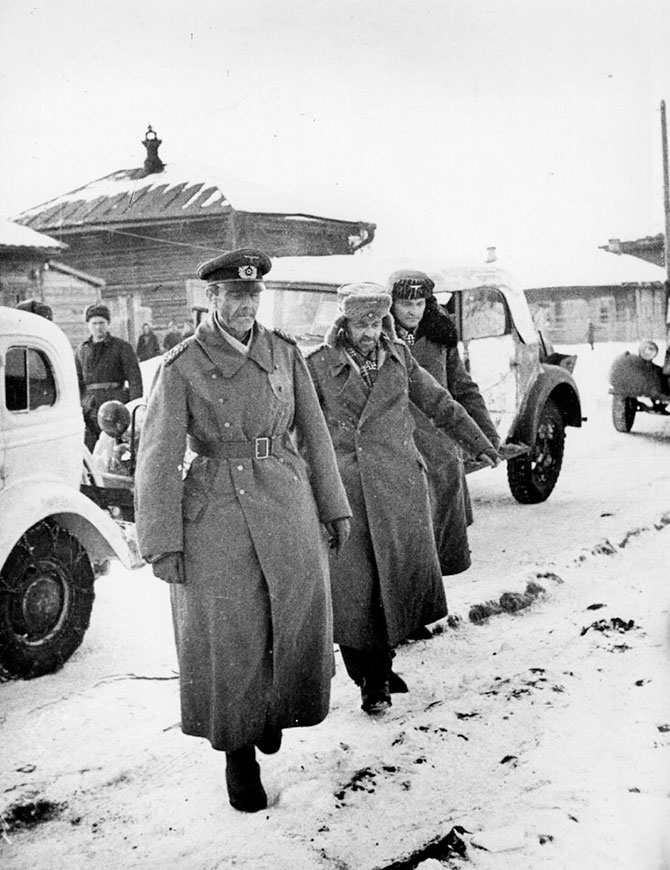 Здесь орден мужестваОдет на грудь Земли…
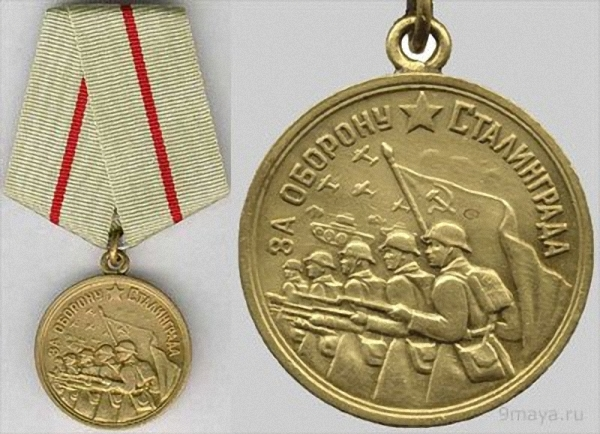 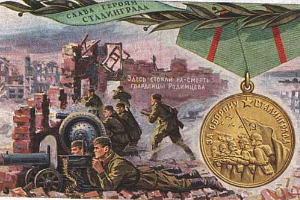 Врагов хвастливых ты разбило Сталинград!Победу миру ты добыло Сталинград!
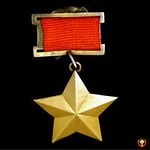 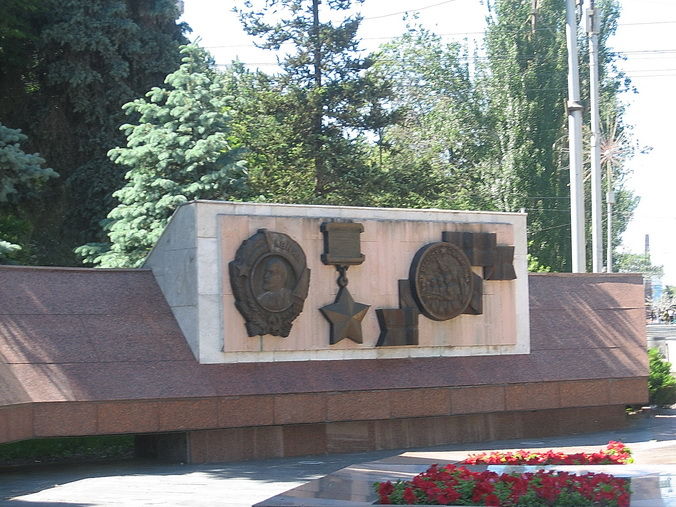